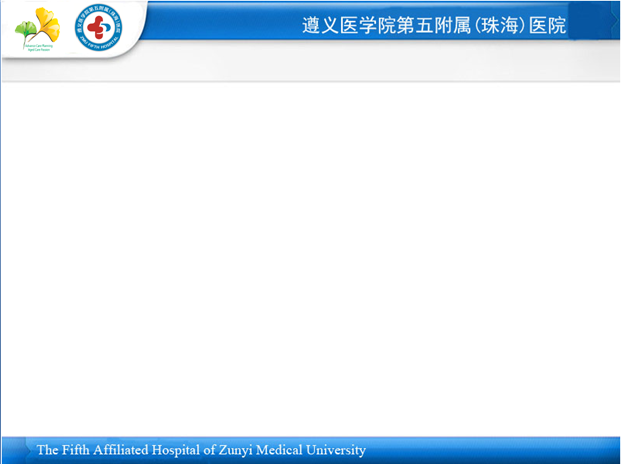 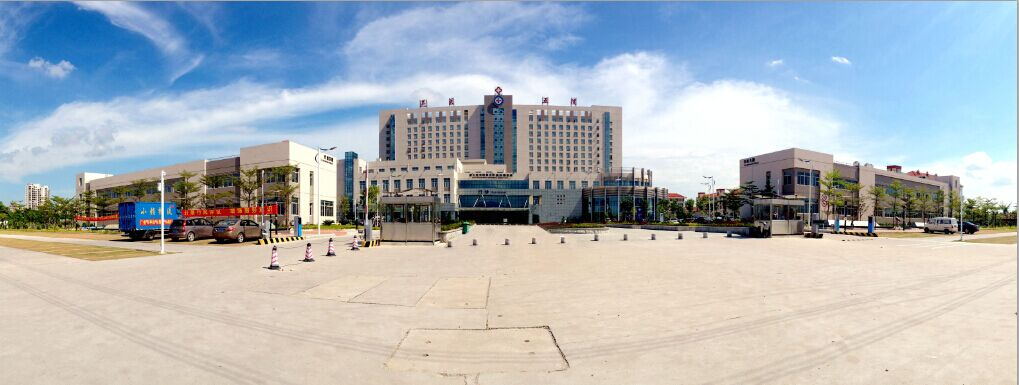 预立医疗照护计划-在医疗护理活动中的植入
Embedded Advance Care Planning into the health care service
邓仁丽 
 遵义医科大学第五附属（珠海) 医院
教授/博士/硕士生导师/护理部主任
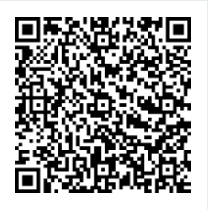 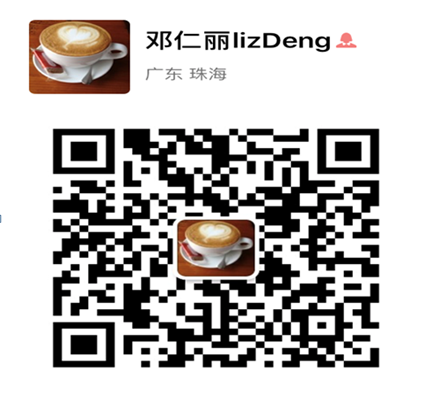 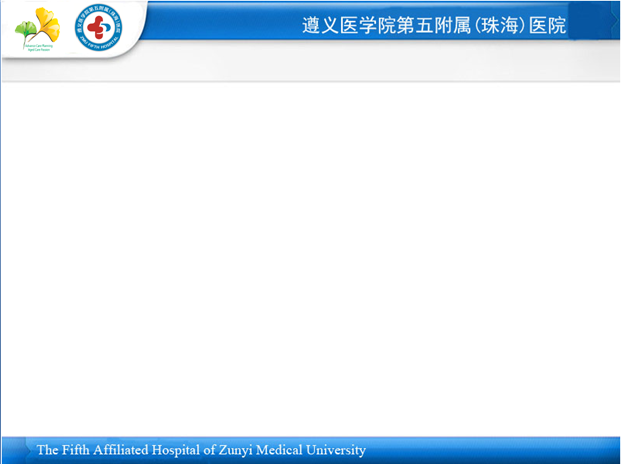 目录
一、相关概念及背景 
二、 ACP的临床运用
         VIP for future care
4
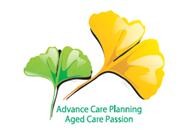 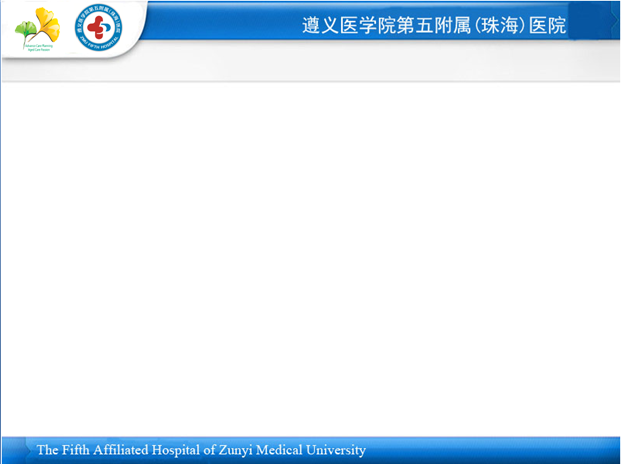 目录
Part A  Background
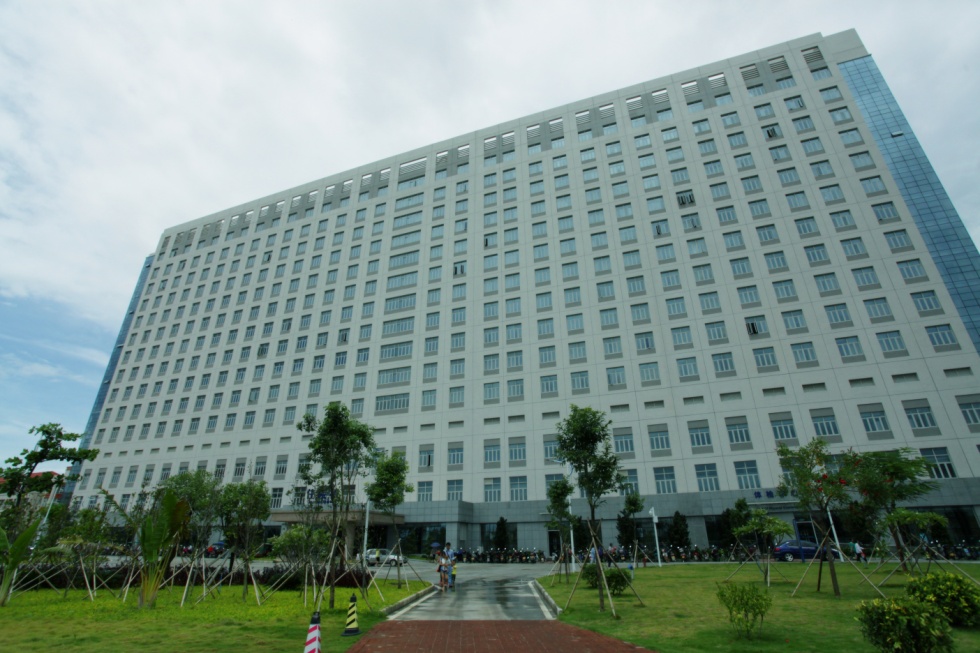 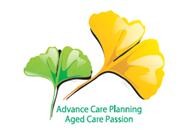 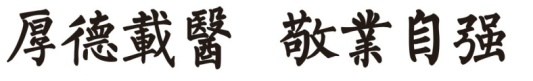 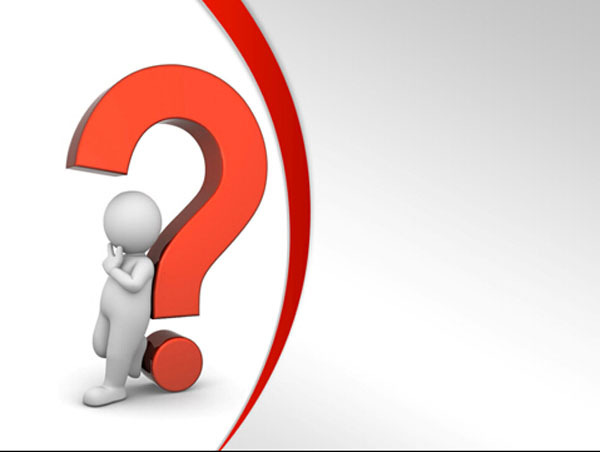 What are patients’ rights in hospital?

Do hospitals have a system to protect patients’ rights when they are terminally ill?
2018/11/28
Tertiary hospital三甲医院
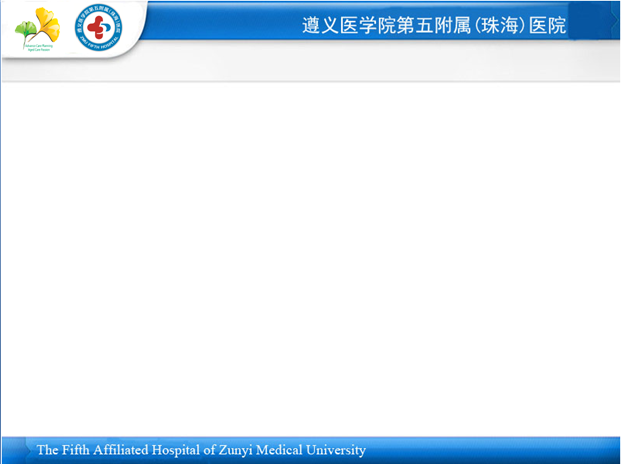 患者的合法权益 Patient’s Right
Tertiary hospital三甲医院
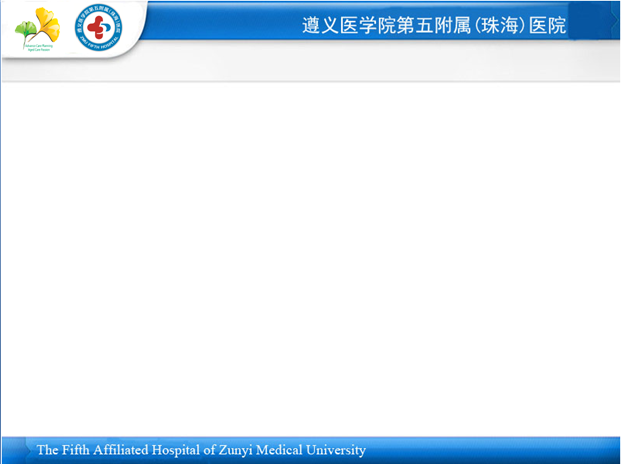 患者的合法权益 Patient’s Right
Tertiary hospital三甲医院
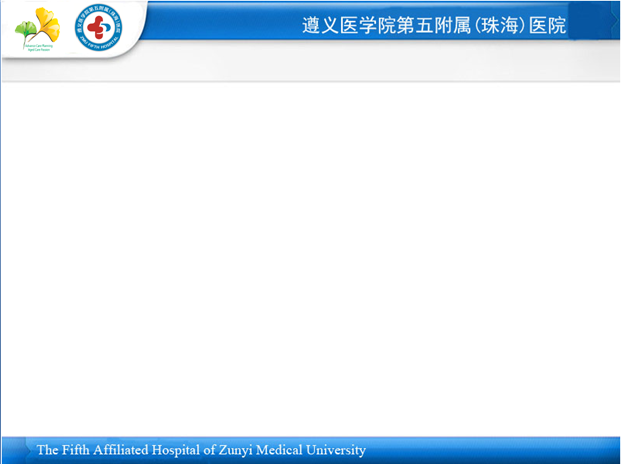 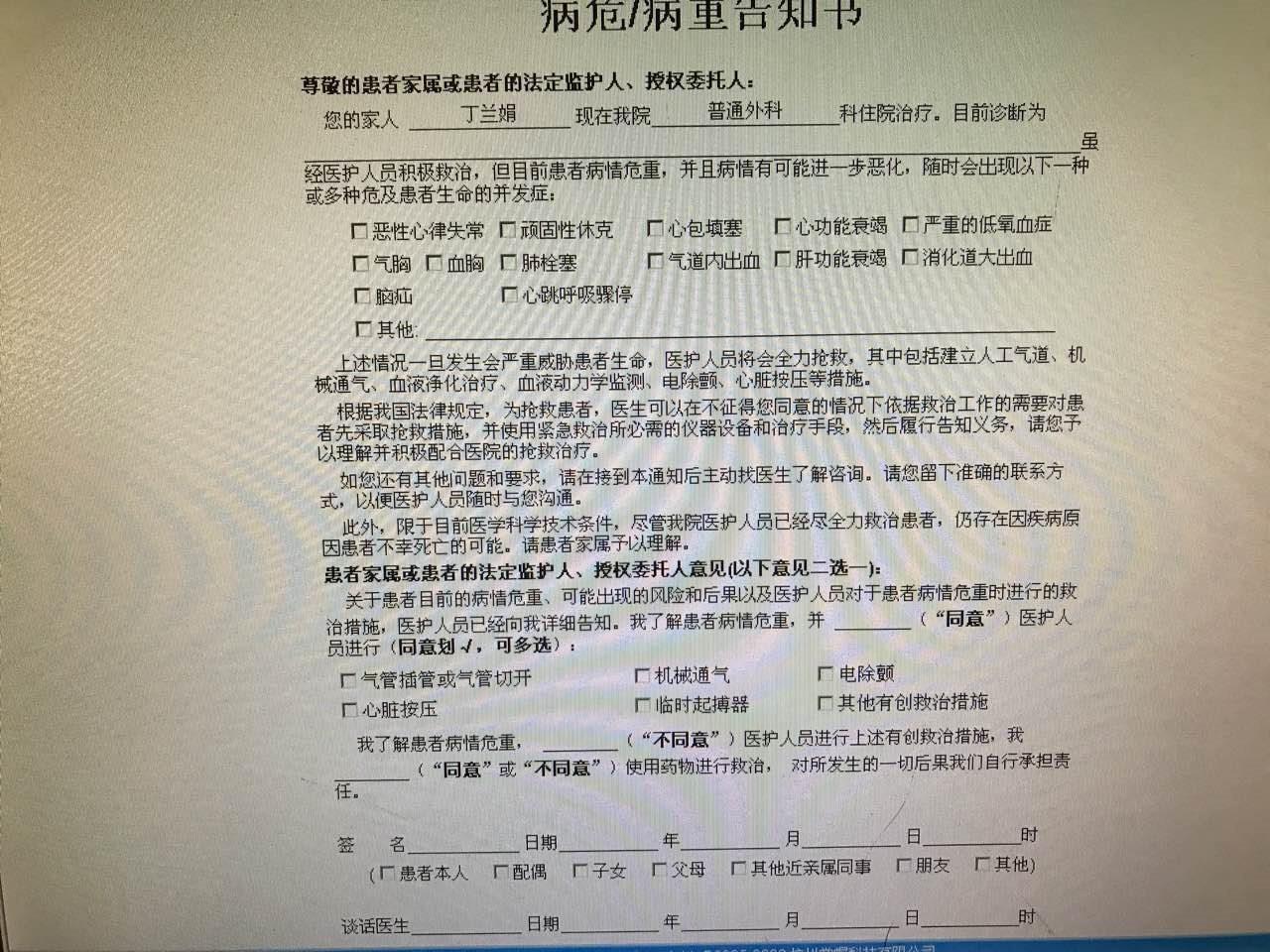 患者参与医疗安全Patient  takes part in the process of decision making
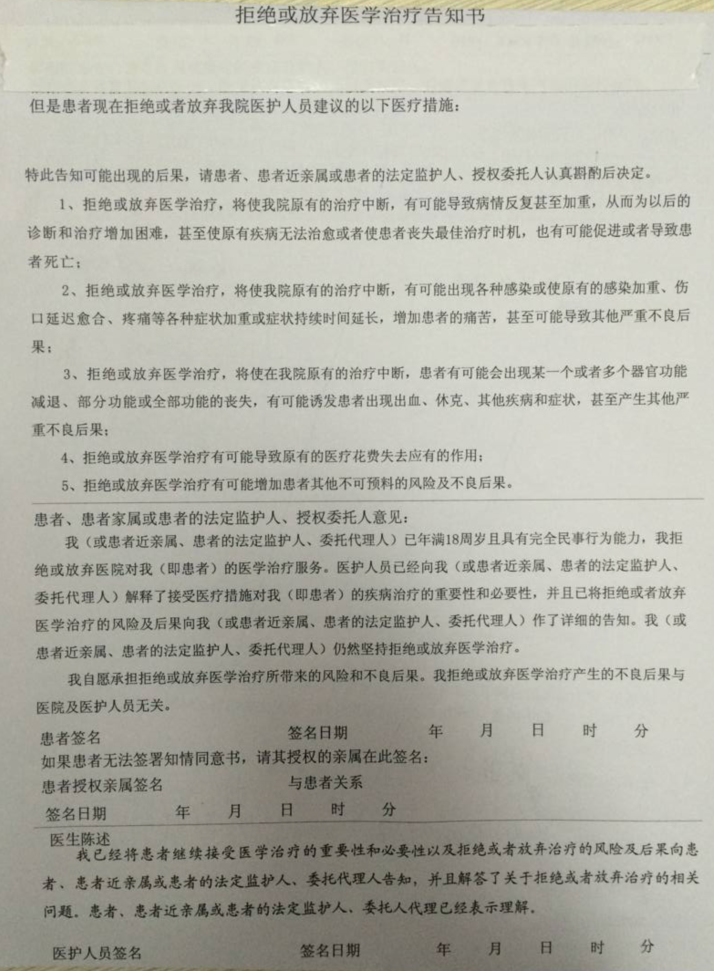 Timing of communication：patient in serious situation 
Communicate to who：patient’s family
The treatment decision may not be the patient’s willingness
The aim of communication is to avoid risk  from doctor 's 
     point of view
2018/11/28
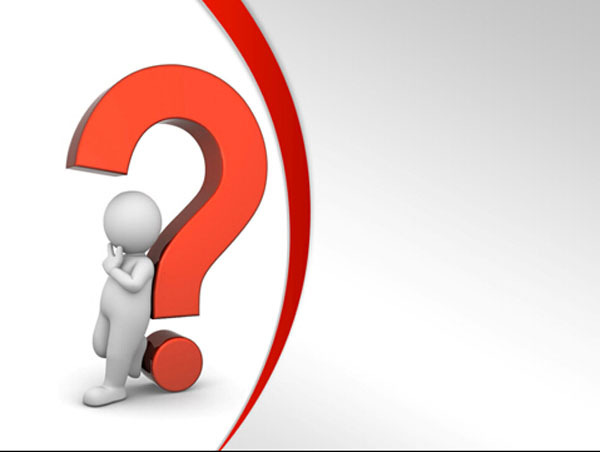 What can we do?
2018/11/28
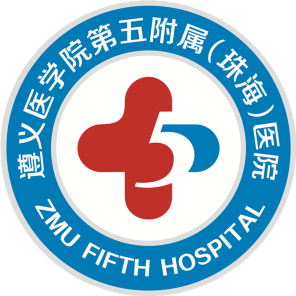 概 念(Definition)
Advance care planning is  the process through which individuals are encouraged to clarify their personal values regarding future medical care, discuss their preferred care goals and preferences regarding end-of-life scenarios with their family members and health care team and document these preferences before they lose decisional capacity. 
       预立医疗照护计划鼓励个人阐明他们未来医疗意愿的价值观，与家庭成员和医疗团队讨论他们临终情景下的首选治疗目标和意愿，并在他们失去决策能力之前记录这些意愿的过程。      
                                                                                                                          （Sudore et al., 2017；Rietjens et al., 2017)
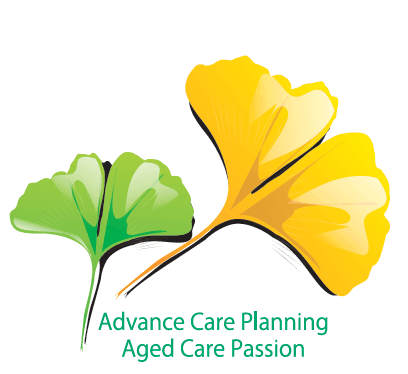 10
相 互 关 系(Relationship)
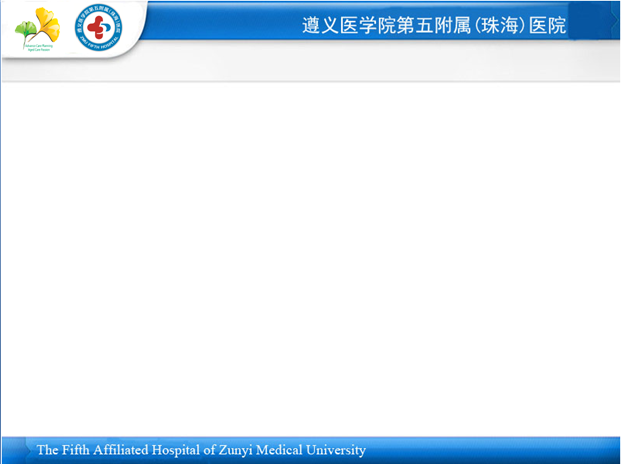 患者的临终选择需求
ACP
ADs
患者
代
理
人
家
    属
自主权
医务人员
(陈柳柳 et al. 2015)
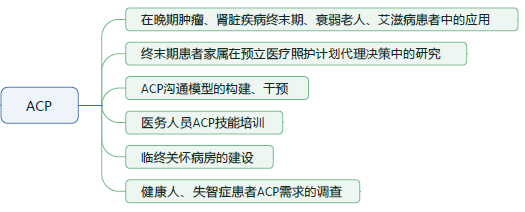 2018/11/28
Part BACP临床运用– “VIP for future care” model
晚期肿瘤患者“预立医疗照护计划”干预模式的构建及其实证研究 
NSFC:71663064
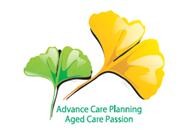 2018/11/28
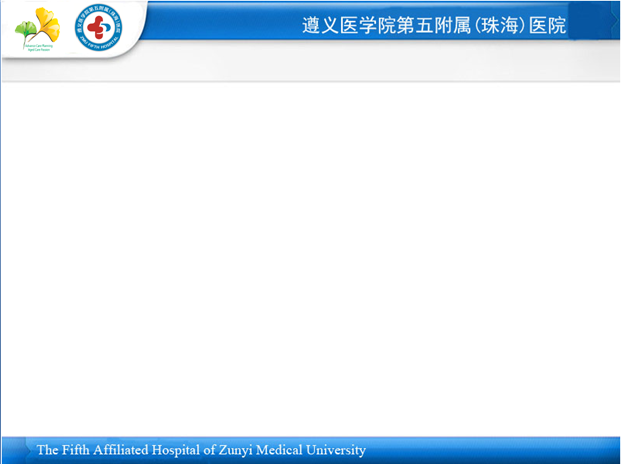 ACP沟通方案
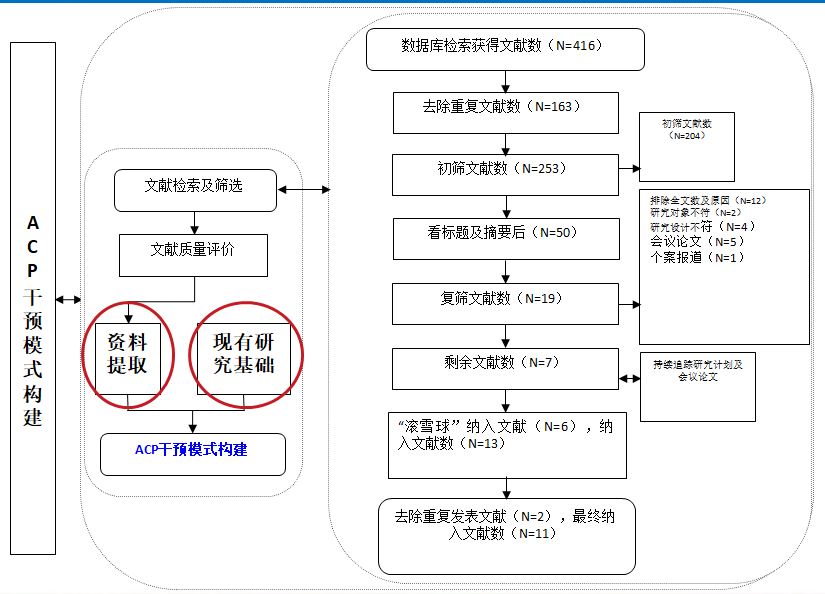 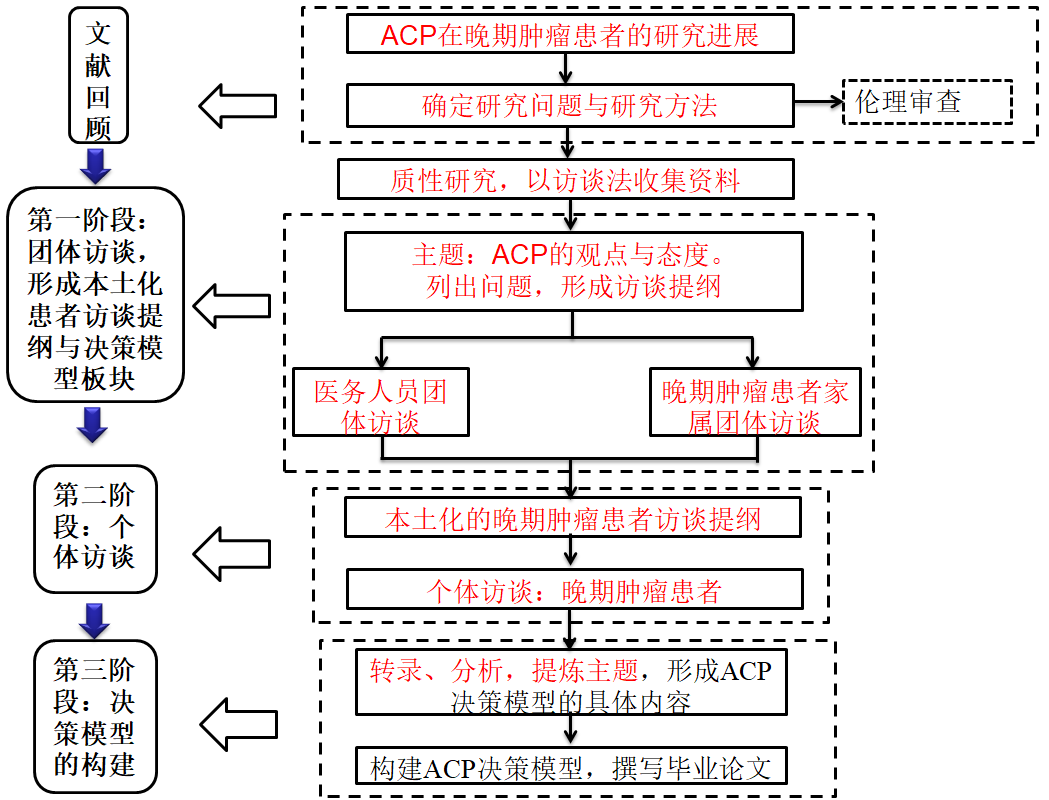 组合沟通模型
VIP for Future Care
文献评阅
三次访谈
干预方案Intervention protocol 
1.身临其境（通过视频介绍ACP）
2.患病经历
3.相约星期二（了解患者意愿）
ACP干预方案
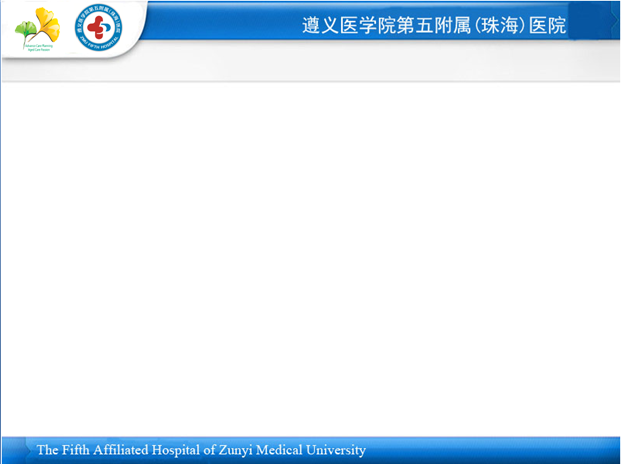 VIP：是一个缩写词
Very Important Person
非常重要的人;

 Video
 Illness experience
 Preference
VIP for Future Care
ACP沟通模型
01
杏林晚语（ Video  ）
02
VIP for
Future Care
患病经历（Illness Experience）
03
相约星期二（Preference）
2018/11/28
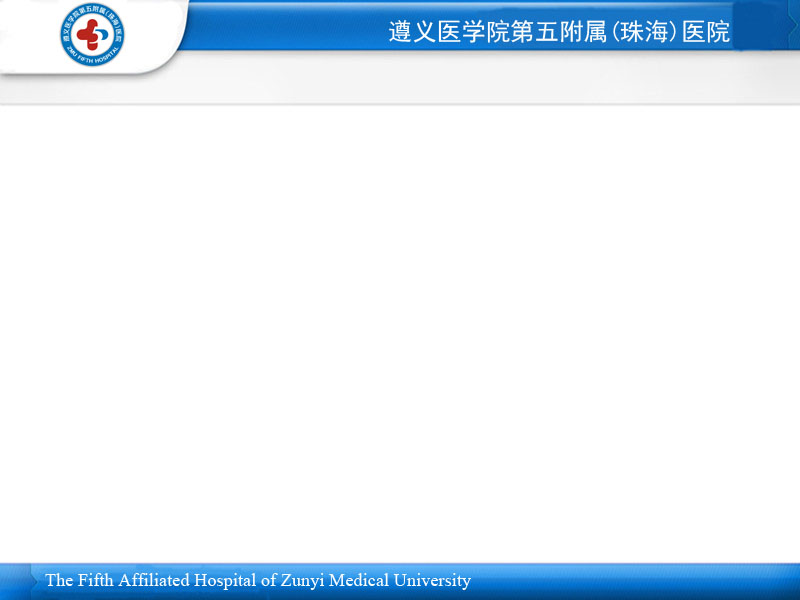 VIP for Future Care
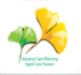 第一阶段：（Video ）“杏林晚语”
       采用视频的方法，介绍临终照护模式（延长生命照护、基本医疗照护、舒缓照护）以及ACP。
时长：5分30秒。采取管床护士一对一播放方式。
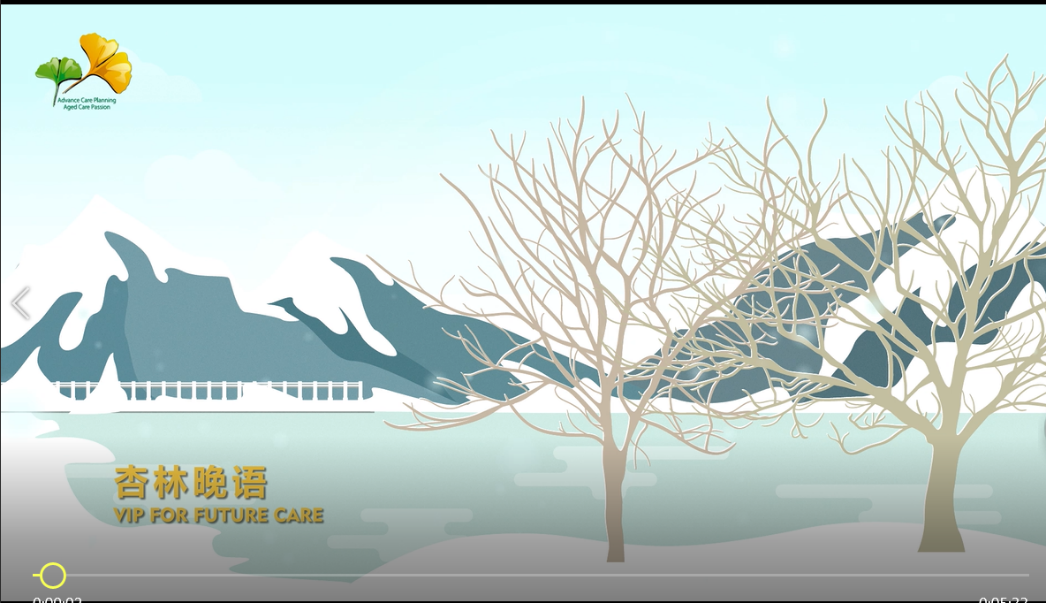 17
VIP for Future Care
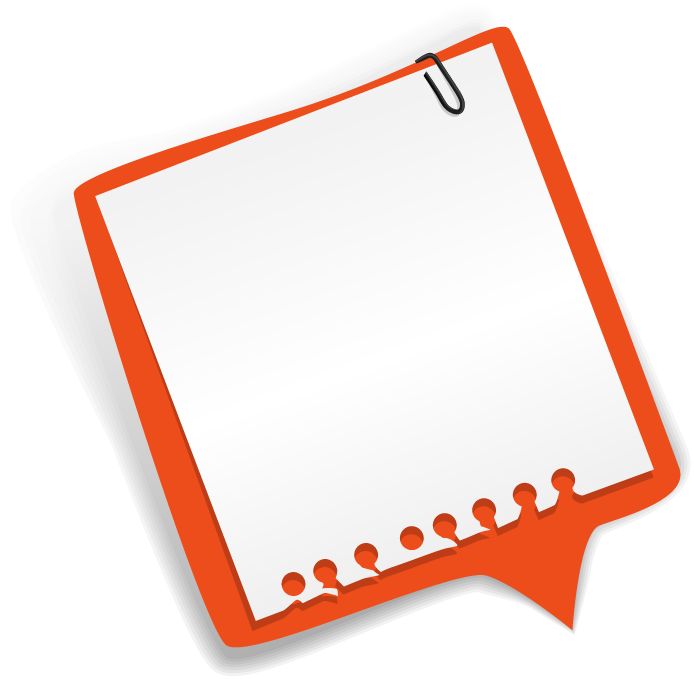 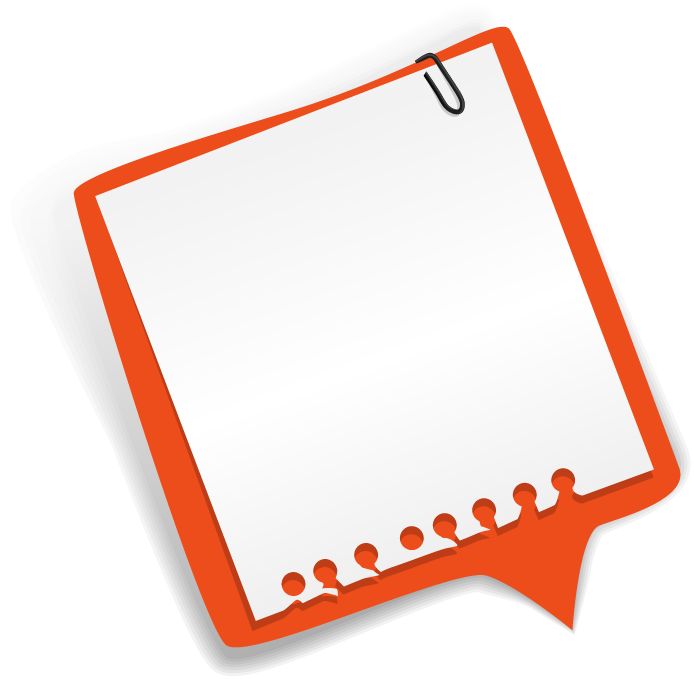 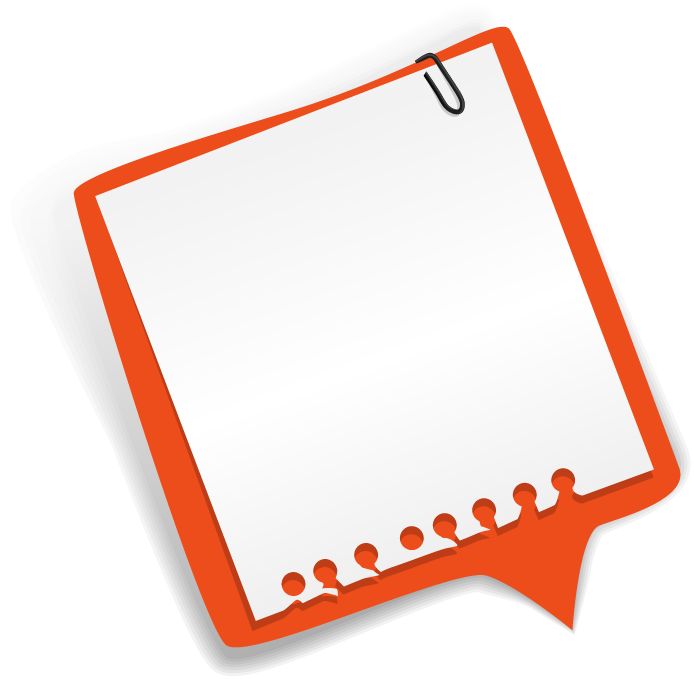 住院经历：
患病过程、疼痛经历、用药、心理状况
抢救经历
对自己的身体状况及预后的了解程度
第二阶段：患病经历（Illness Experience）
VIP for Future Care
1
我希望谁来帮我决策
第三阶段
相约
星期二 Preference
2
我的治疗意愿
3
我想要的晚期生活
4
我的后事安排
2018/11/28
辅助手段
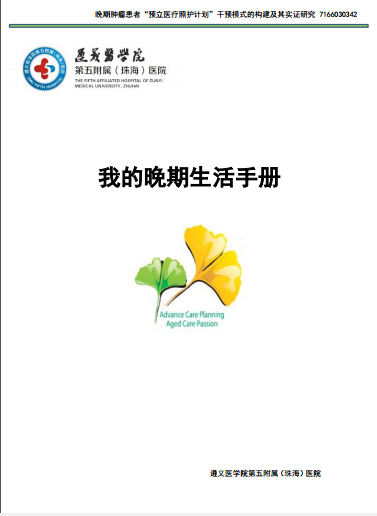 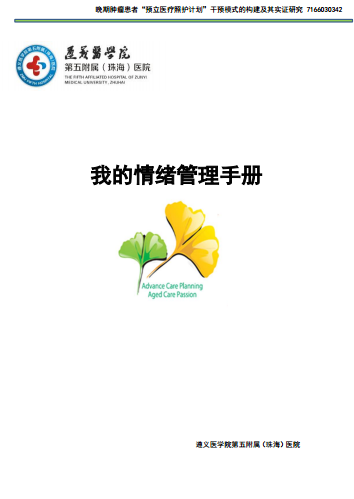 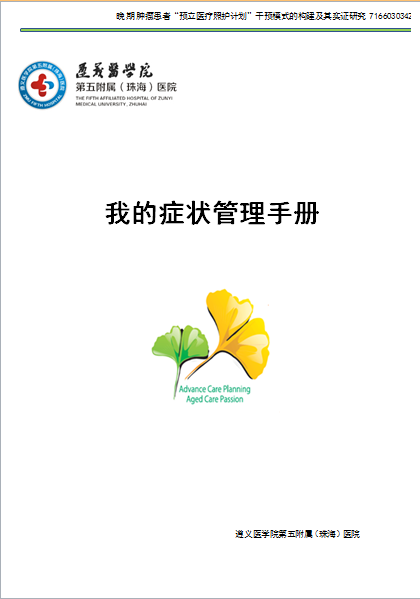 谈 论 时 机
建立良好的关系
健 康 宣 教
患者身体和精神状态较好的时候
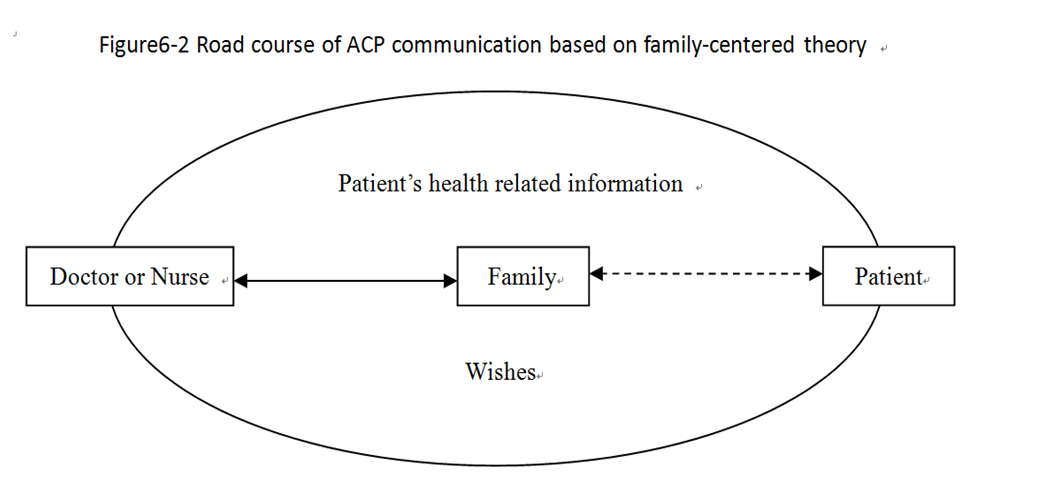 Path for acute care settings based on the family-centered theory
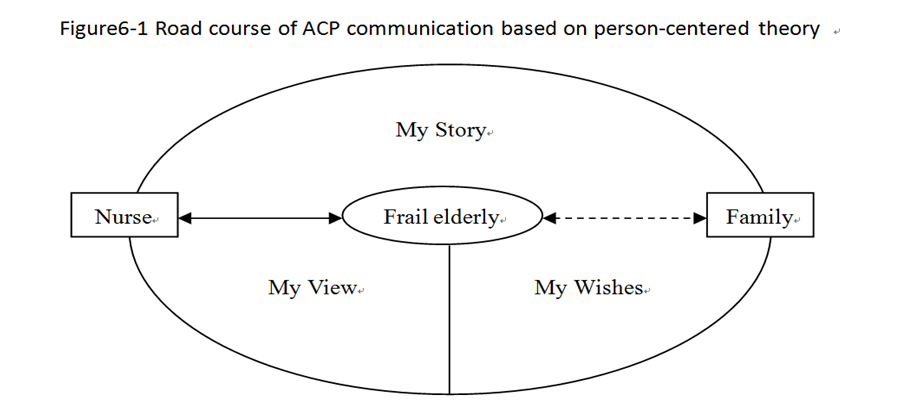 Path for long-term care facilities based on the person-centered theory
(Deng R L et al, 2018)
2018/11/28
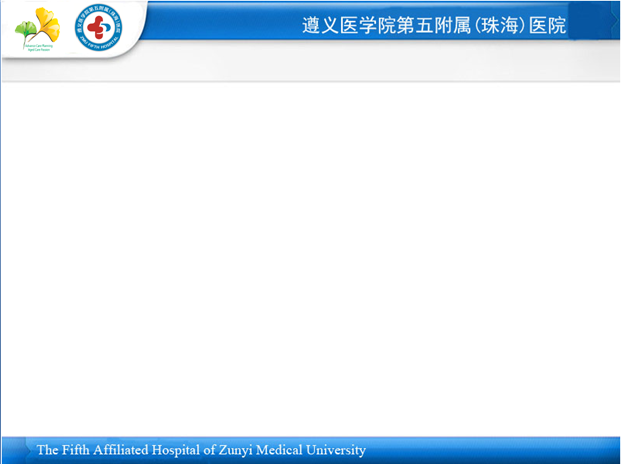 对策-培训
了解和尊重患者的意愿作为医务人员核心价值观，一个行之有效的预立医疗自主计划系统将会实现。
                      Respect wishes of people 
            an effective ACP system can be realized.
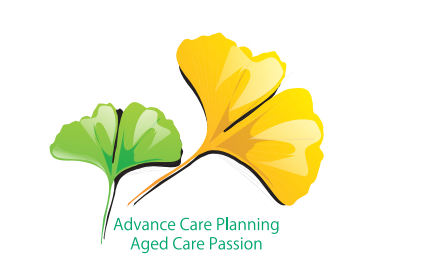 银杏代表长寿
黄叶代表从衰老到死亡
绿叶代表从出生到衰老
Ginkgo biloba stands for longevity
Yellow leave represents the life from aging to death
The green leave represents the passage from birth to old age
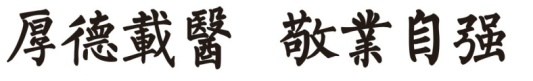 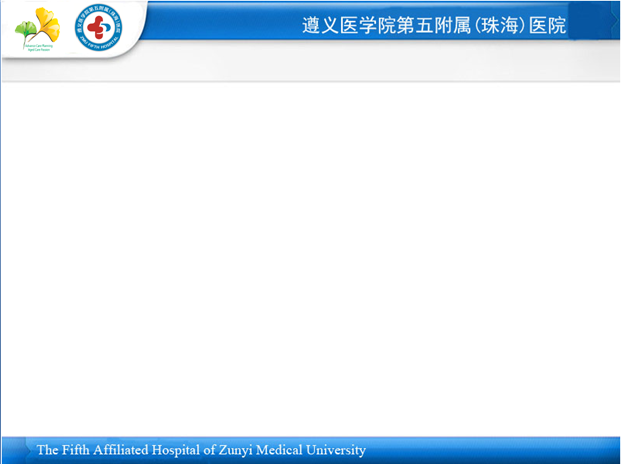 Thanks for listening
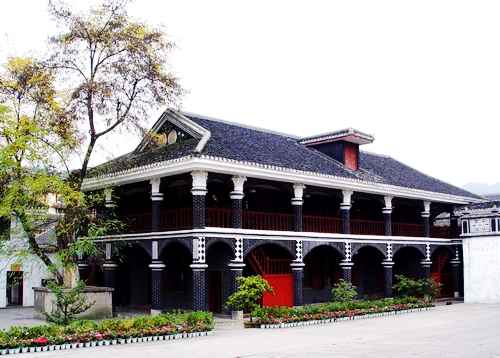 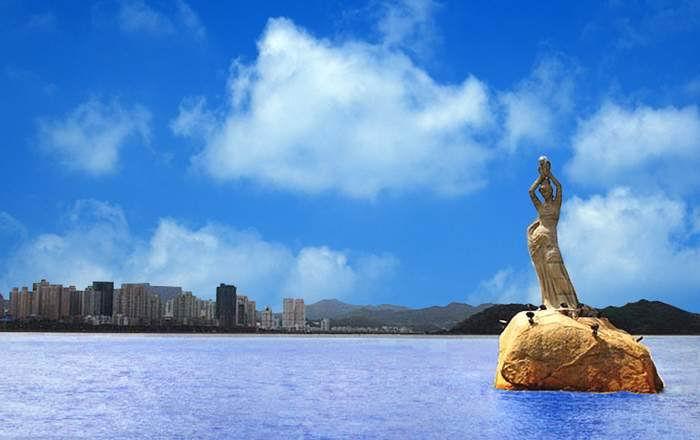